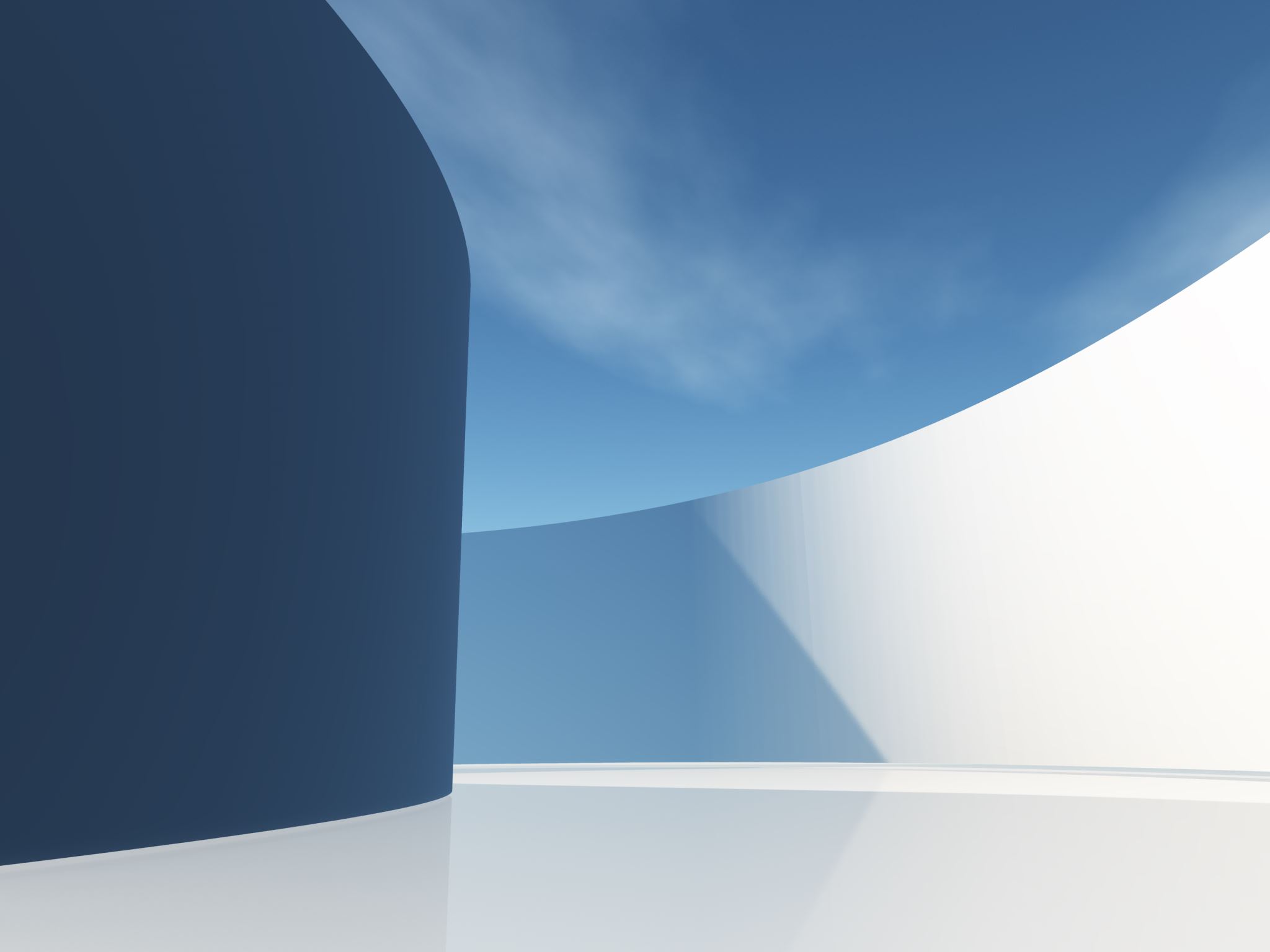 L’écoute
Les types d’écoute
L’écoute appréciative
L’écoute informative
L’écoute critique
L’écoute active
Les types de mauvaise écoute
La fausse écoute
La mise en vedette
La fabulation
L’écoute sélective
L’écoute fuyante
L’écoute défensive
L’écoute piégée
Les obstacles à la bonne écoute
Le bruit
La vitesse de la pensée
L’évaluation a priori du message
L’offre supérieure à la demande
Les préoccupations personnelles de l’auditeur
Les tendances au divertissement
Les idées préconçues
Les blocages émotifs
La crainte de ne pas comprendre